Lose your love for money!						…Part 2
Warning! Close Encounters With The Savior Can Lead You To…
Luke 19:1-10
I. Zaccheus was hindered in coming to Jesus
Zaccheus was hindered by his social standing (verses 1-2) 
Zaccheus was hindered by the crowd and his stature (Verse 3)
Zaccheus cast off the hindrance of his dignity (verse 4)
II. Jesus was unhindered in coming to Zaccheus
Jesus was unhindered by the crowd (verse 7) 
Jesus’ divine purpose overcomes hindrances (Verses 5-6, 10)
III. Jesus saved Zaccheus from his greatest hindrance
Jesus saved Zaccheus on the basis of his faith (verses 9-10) 
Zaccheus’ testimony was the fruits of his repentance (Verse 8)
IV. Lose your love for money!
Live beneath your means so you have “cushion” to give
Make generosity your calling card
Use your money to build ministries
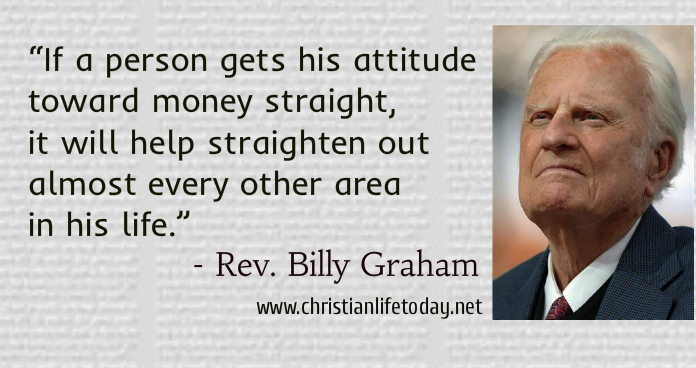